Presenters- East Carolina University –Financial Services
Elisa Heller
Disbursements Manager
 252-737-5442
BURGESSE@ECU.EDU
Dawn Boyd-Cribari	
Chrome River Administrator/Travel & Reimbursement Supervisor
boydcribarid20@ecu.edu
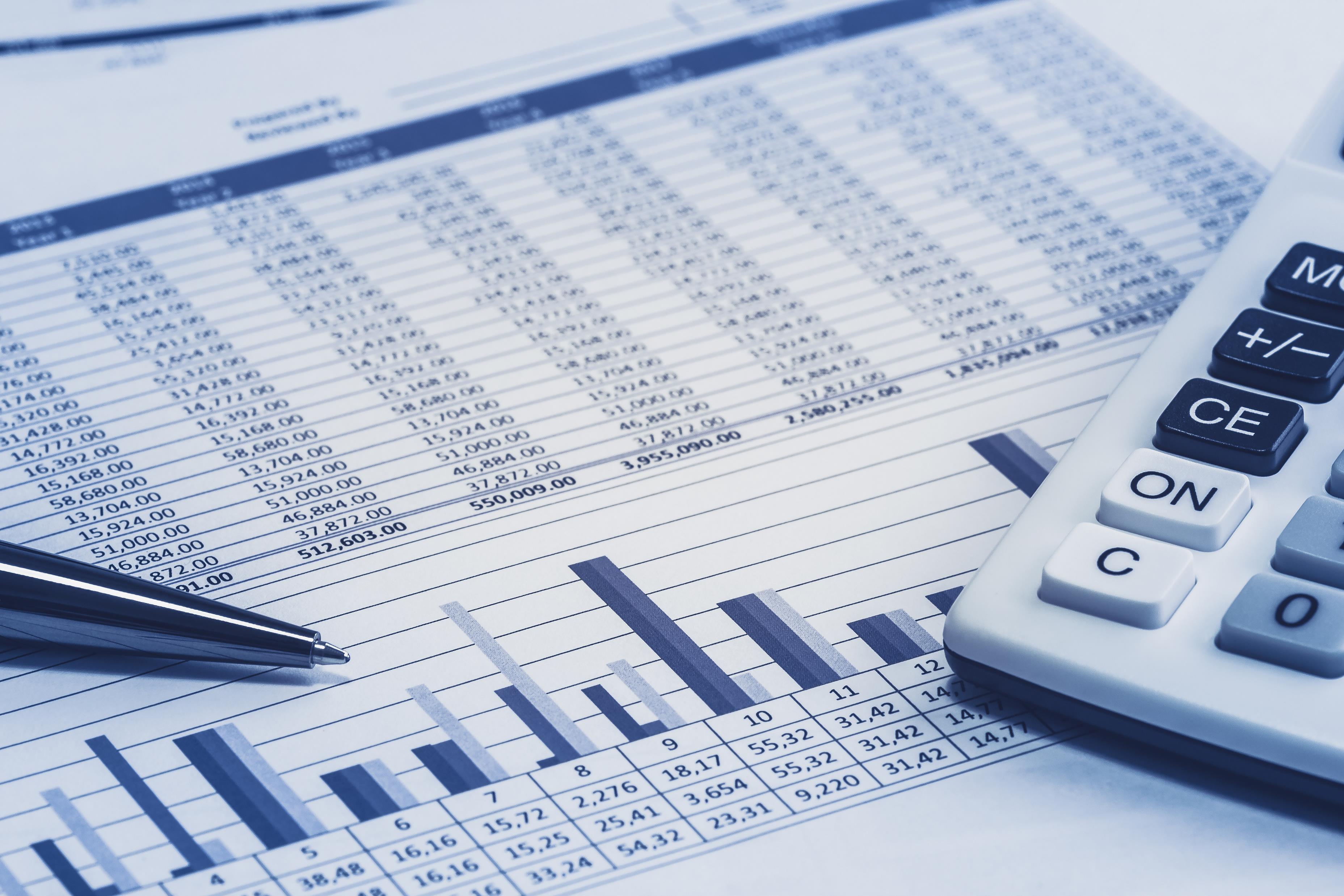 Analytic Dashboards
for both
VC and/or Finance
&
Admin “The Cockpit” Team
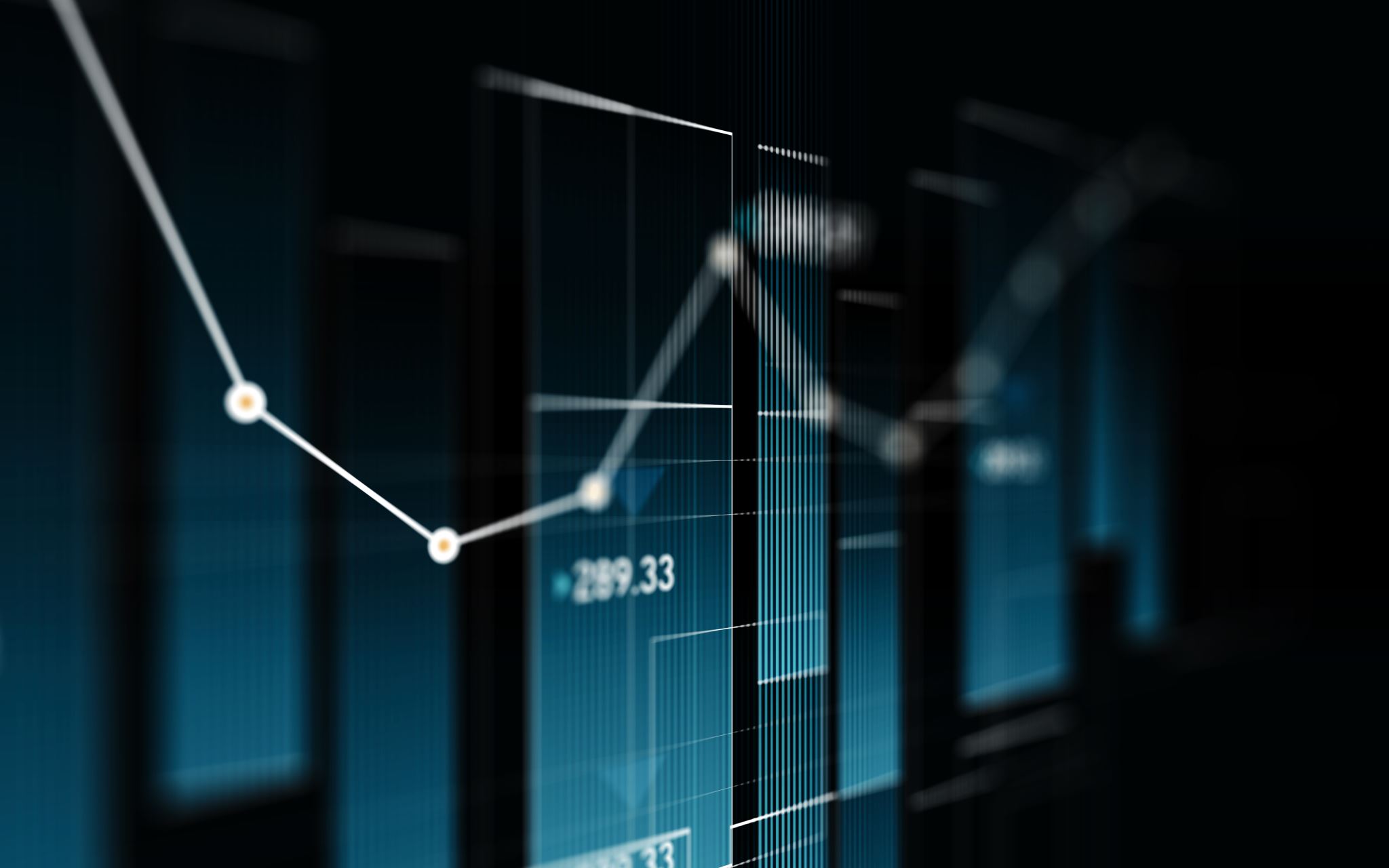 VC or FINANCE DASHBOARD
Designed for the higher-level Finance Leader
Dashboard Highlights: 100% Customizable to your desires
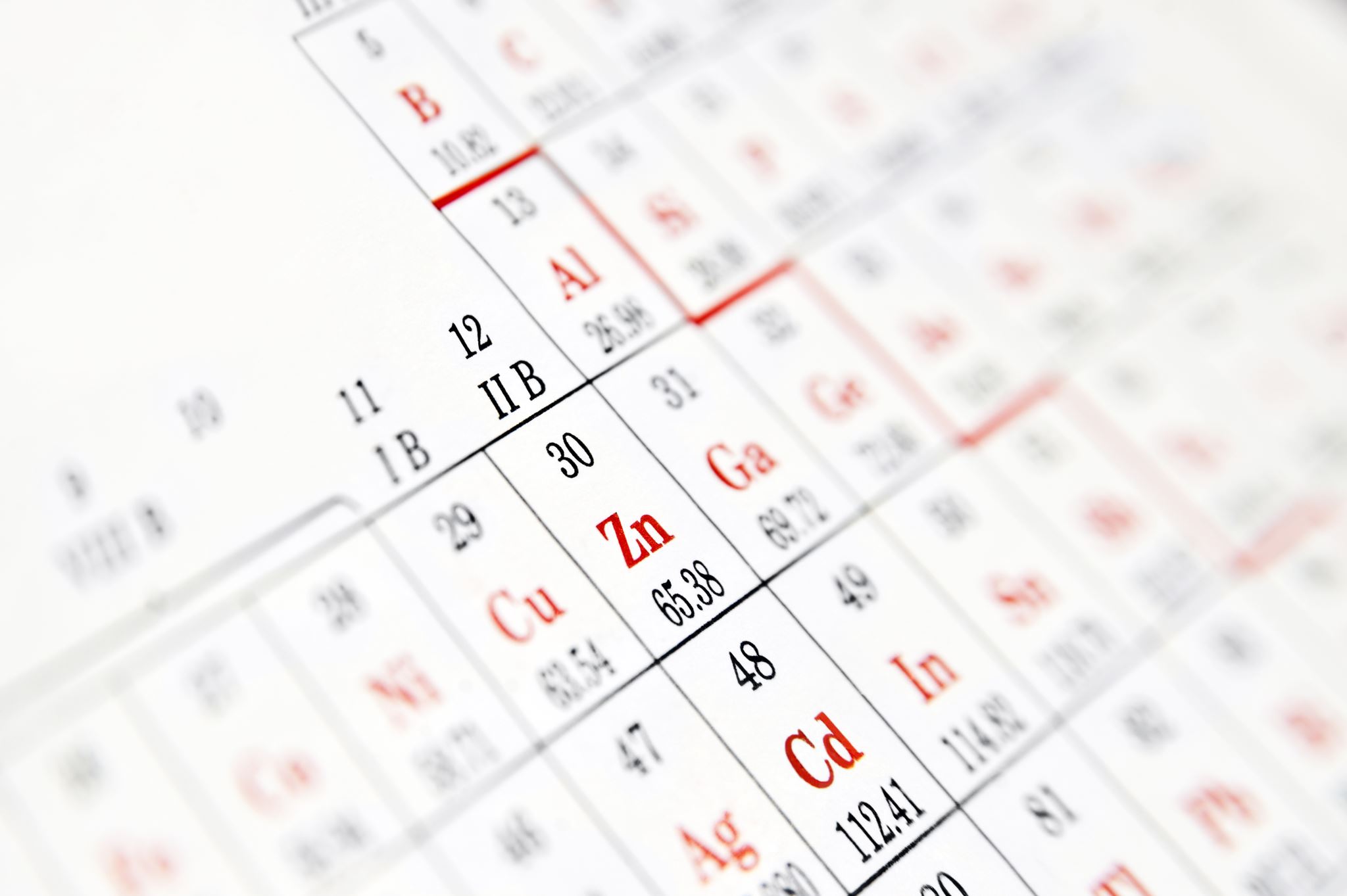 Current Year Spend by Month (Exported/Non-Exported) Column
Chart
Non-Exported Spend
• Percentage % (0-30 Days) Timeliness
• Total Amount
• Aging by Draft, EWallet, Returned, Pending
Credit Card
• Adoption Rate
• Amount Rebate Forfeited
• Transaction Analysis by $ Amount
Continuation with Dashboard highlights
Examples of the VC Dashboard
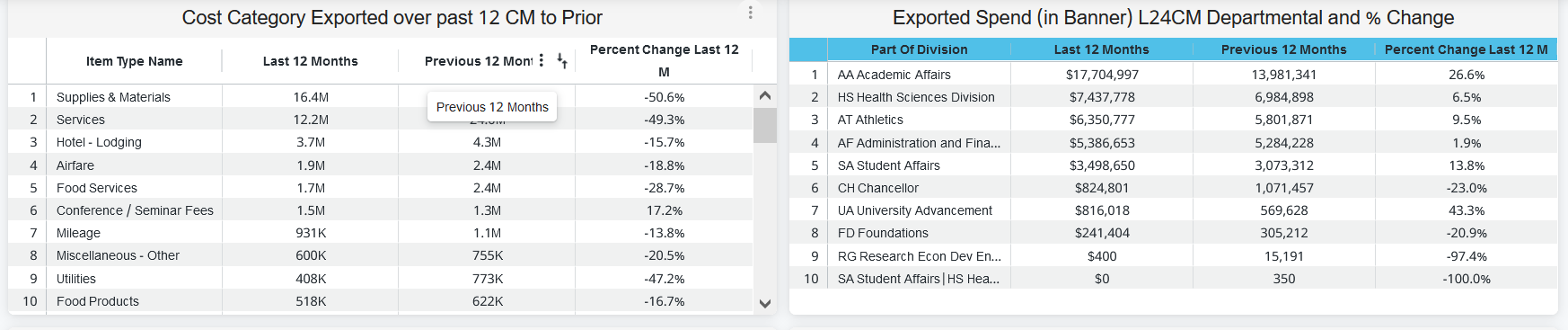 Examples of the VC Dashboard
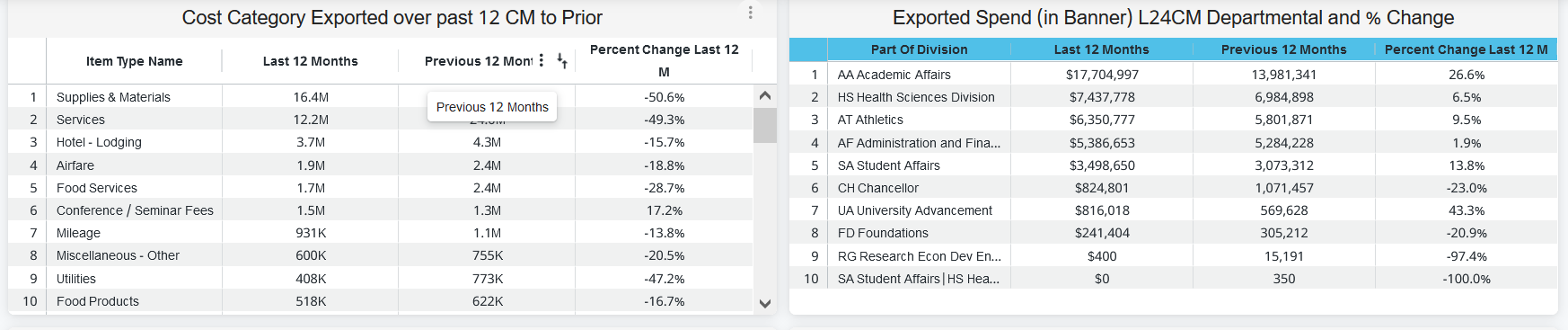 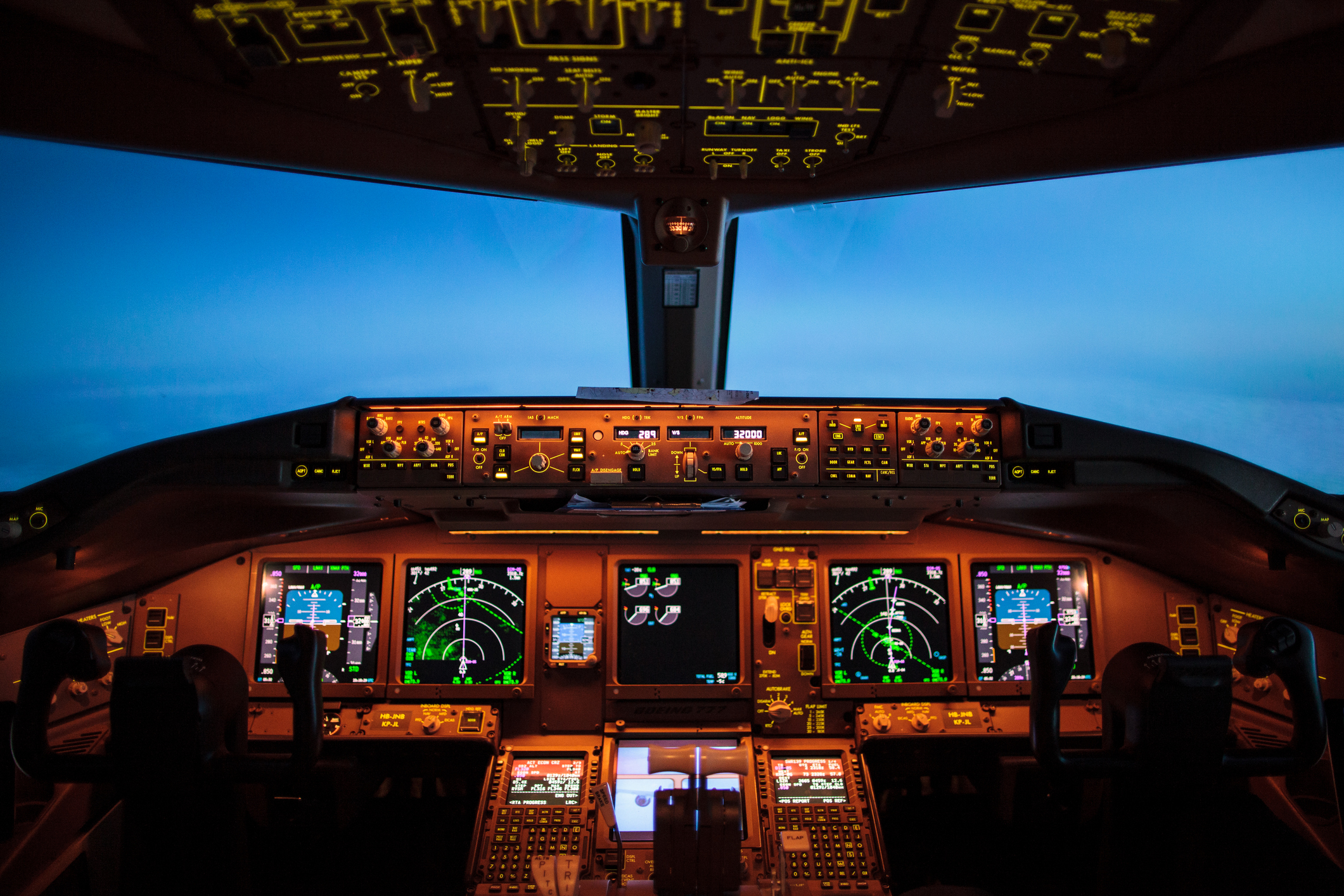 ADMIN             DASHBOARD                   “THE                COCKPIT”
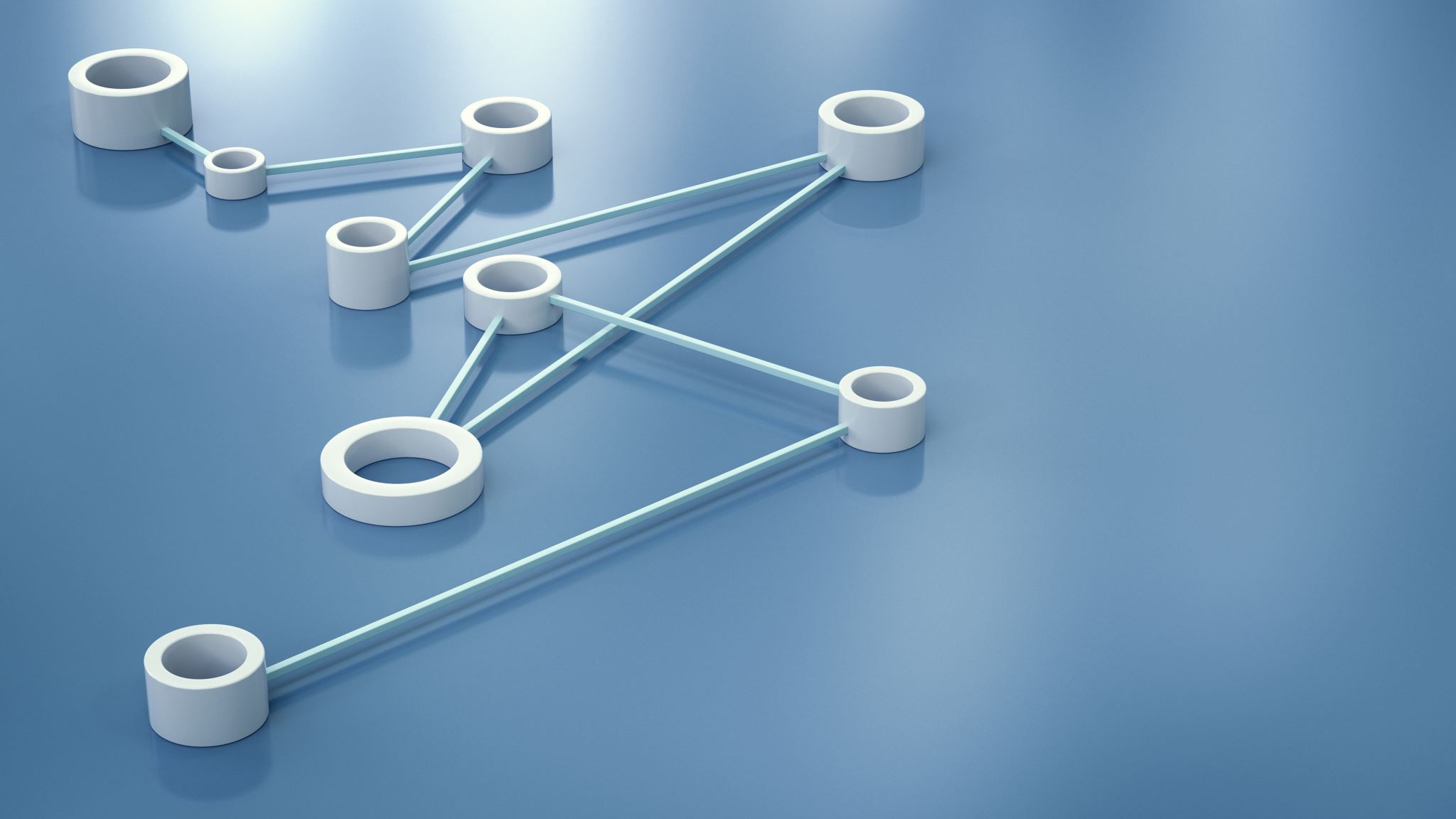 Designed for the Chrome River Administrator and Team that is in charge of running the system within the Organization.
Aimed at providing comprehensive oversight into their unique instance and provide indicators as well as easily downloadable reports to take immediate action into key areas to improve efficiencies in the system and keep reports moving accurately and efficiently thru the system.
Dashboard Highlights: 100% Customizable to your desires
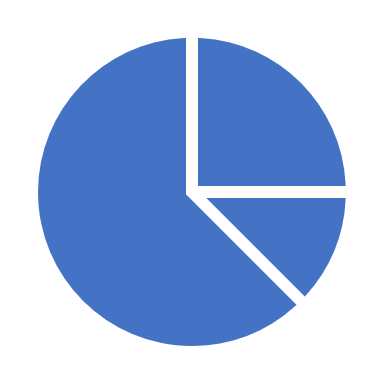 Overall Roll Up Past 12 months
Amount Spend
# of Reports/Owners
Processing Time Averages
 Spend Charts comparing current and one past year
Report Count vs Contracted Amount to visually see Contract line and
Avoid “Overage” costs per contract (if applicable, based on contract)
 BackOffice Review Count of Reports and Aged awaiting final approval
 BackOffice Count by Person Header/Report Line – Used for Reviews
Continuation with Dashboard highlights
Examples of the Admin Dashboards
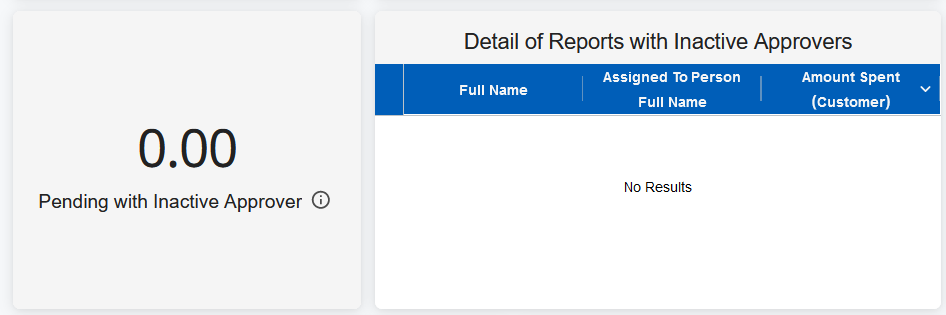 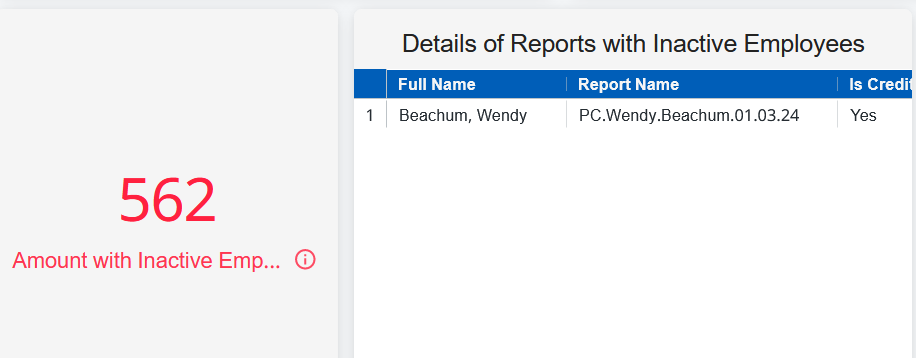 Examples of the Admin Dashboards
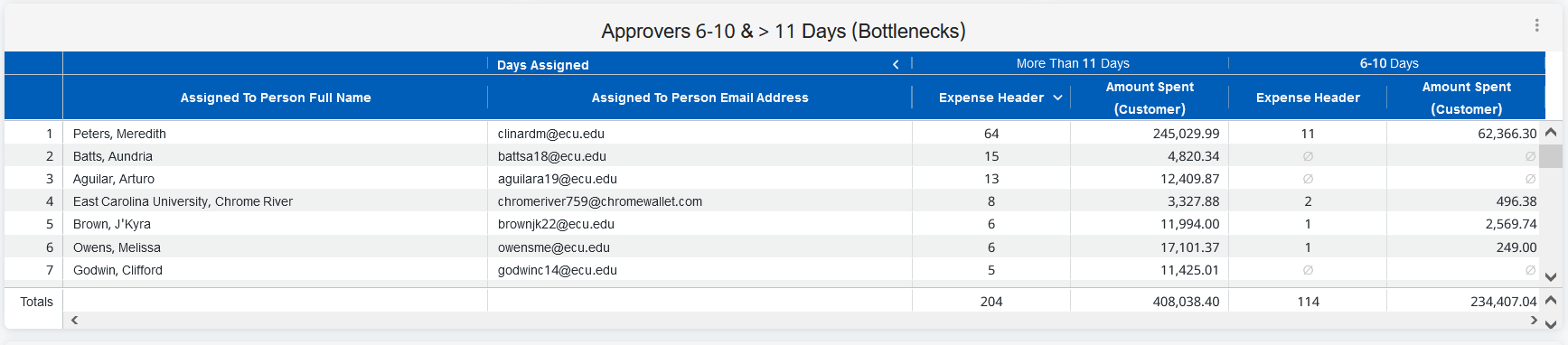 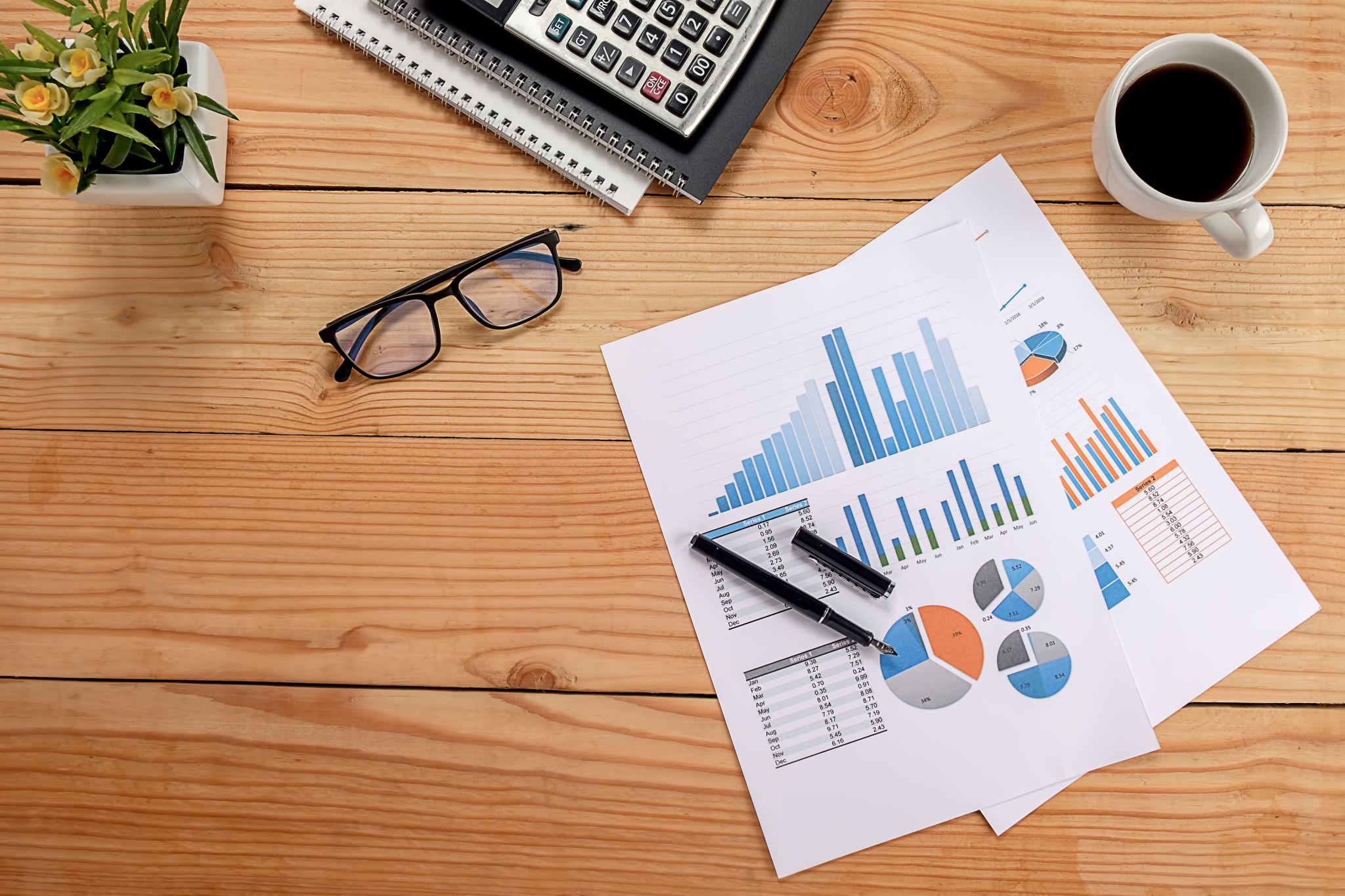 Summary-Analytics Pro
Empowers various users,  office managers, department lead admins, etc.  to handle the business aspects for their different colleges and be the liaison for drafting reports
Takes the burden off of our department to create the reports. A win-win for all! 
Data security is in place- every user sees just their piece of the pie
Allows VC’s to see the BIG picture
Allows System Admins (cockpit) of their Chrome River to see critical back- end alerts